Diversity at Q300
Alison Lisberger 
Ali@q300.org
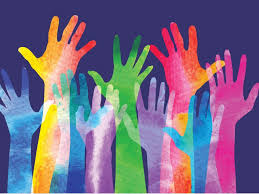 Public Policy Analyst (PPA)
The purpose of the PPA is to help you better understand social problems in your school and community. Here are the steps: 
Define the Problem 
Gather Evidence 
Identify Causes 
Evaluate Existing Public Policies 
Develop Public Policy Solutions 
Selecting the Best Policy Solution
One problem we have at Q300 is that students and staff know little about one another on a personal level (such as their culture, religion and languages spoken).
What is the Problem?
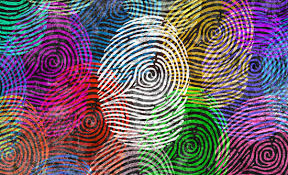 Surveys
Inability to answer questions about each other 
Interviews
Where is the  Evidence?
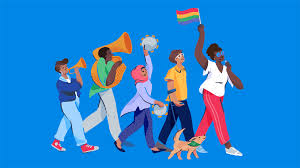 Limited Time in the School Day 
More Pressing Academic Priorities
What are the Causes?
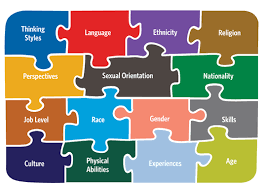 PTA’s International Potluck 
Third Grade Invites Parents to Teach about Culture
What is the Existing Policy?
School-wide Assembly 
Purchase more culturally diverse texts
What Policies Can You Create to Correct the Problem?
What is the BEST Policy to Correct the Problem?
Feasibility (is this possible?)
Effectiveness (will is help?)